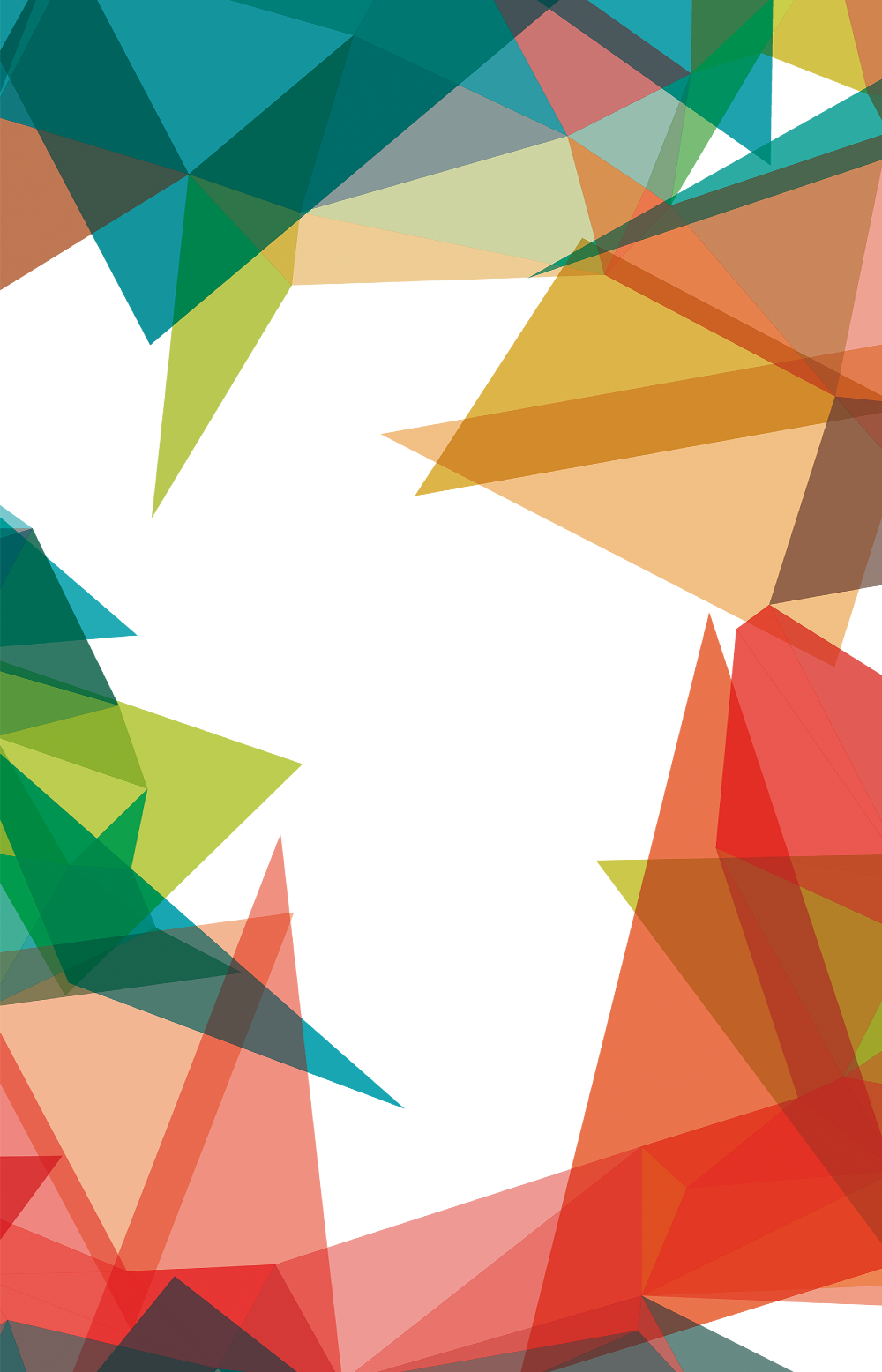 КАК ПОДРОСТКУ СТАТЬ УВЕРЕННЫМ
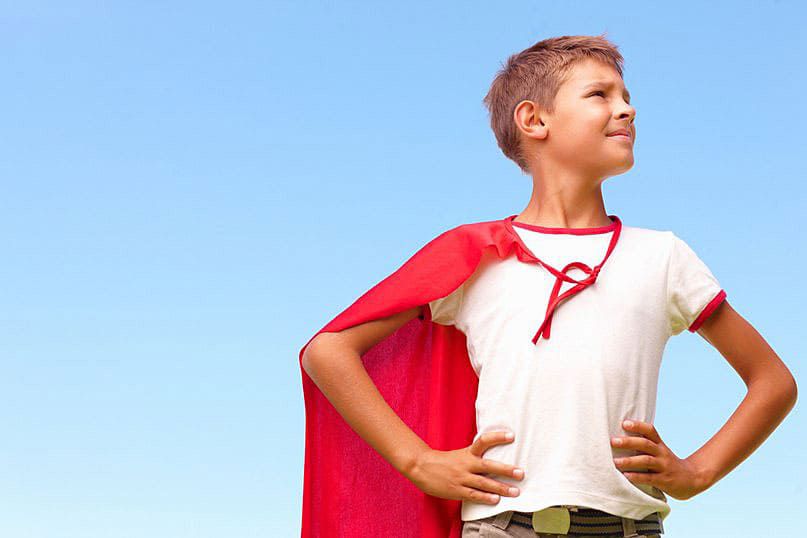 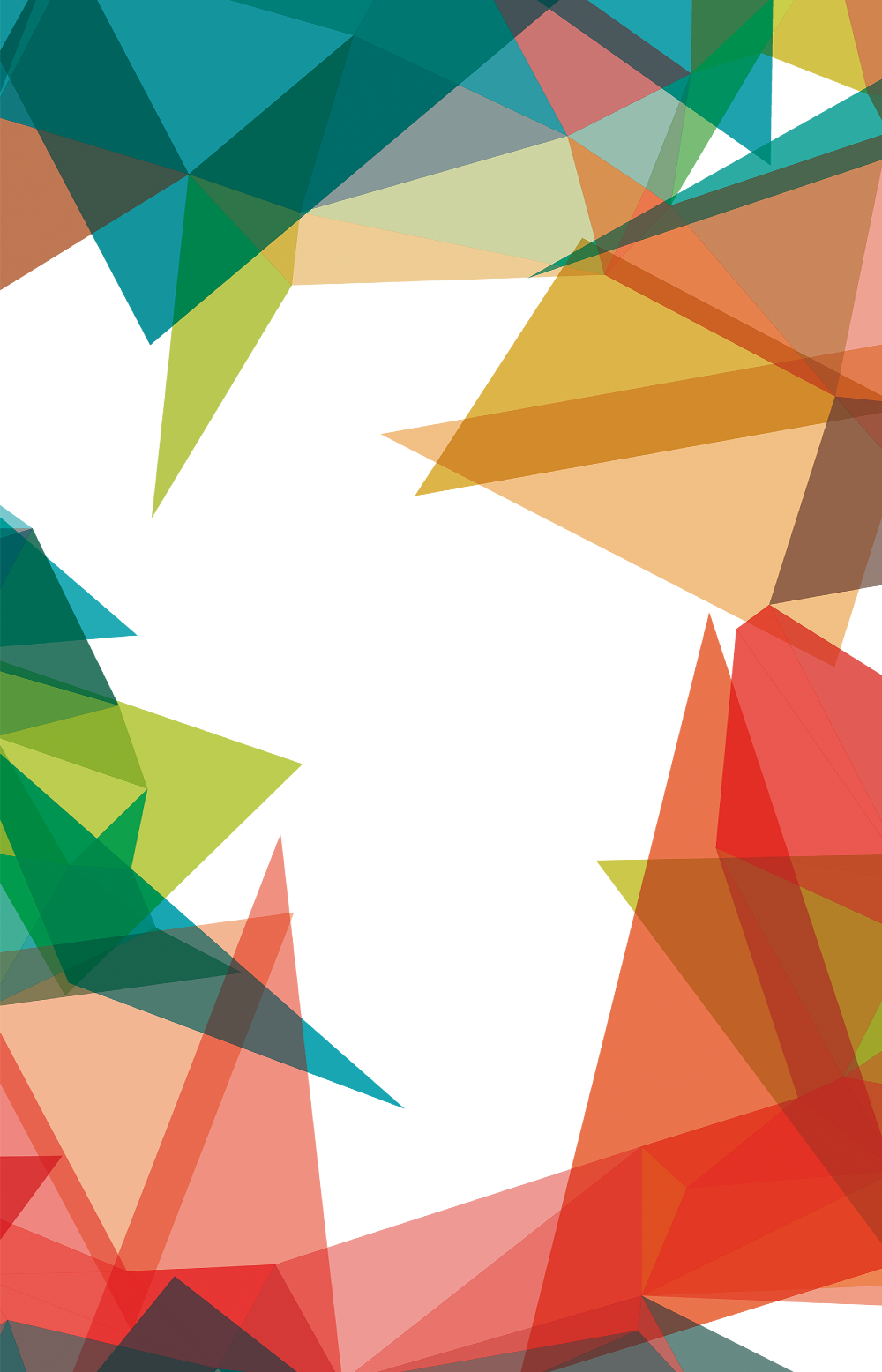 Занятие с элементами тренинга
Уверенно вести себя – значит уметь ставить и достигать цели, контролировать себя, отстаивать свои интересы без агрессиии застенчивости, с честью выходить из конфликтов.Конечно, эти качества развиваются на протяжении всей жизни, однако в наибольшей степени на их формирование влияет тот опыт, который накоплен в подростковом возрасте.Поэтому основной акцент имеет смысл делатьна формированииуверенного поведения именно у подростков.
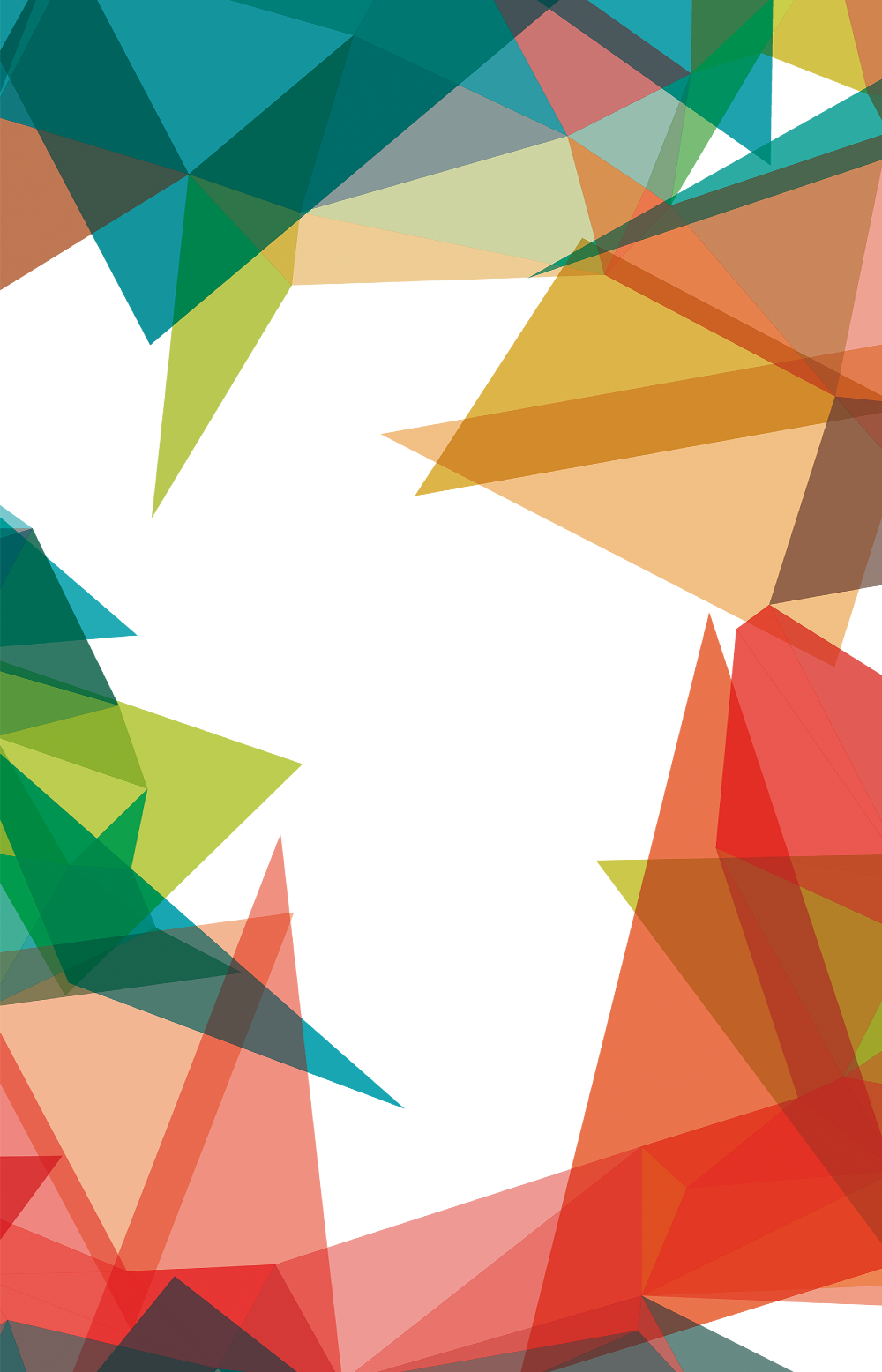 Занятие с элементами тренинга
Цель занятие:  развитие уверенного поведения у подростков.
Структура занятия обязательно включает:
- организационный момент (подготовка, подбор участников, создание атмосферы)
- основная и практическая часть (изучение нового теоретического материала, стимуляция активного участие каждого с помощью упражнений и игр, направленных на развитие навыков и качеств)
- подведение итогов (обратная связь).
ТЕОРИЯ
УПРАЖНЕНИЯ
ПРИВЕТСТВИЕ
РЕФЛЕКСИЯ
ХОД
ЗАНЯТИЯ
РАБОТА В ПАРАХ
ПРАВИЛА
ПРОЩАНИЕ
ИНДИВИДУАЛЬНАЯ РАБОТА
РАЗМИНКА
ОБСУЖДЕНИЕ СИТУАЦИЙ
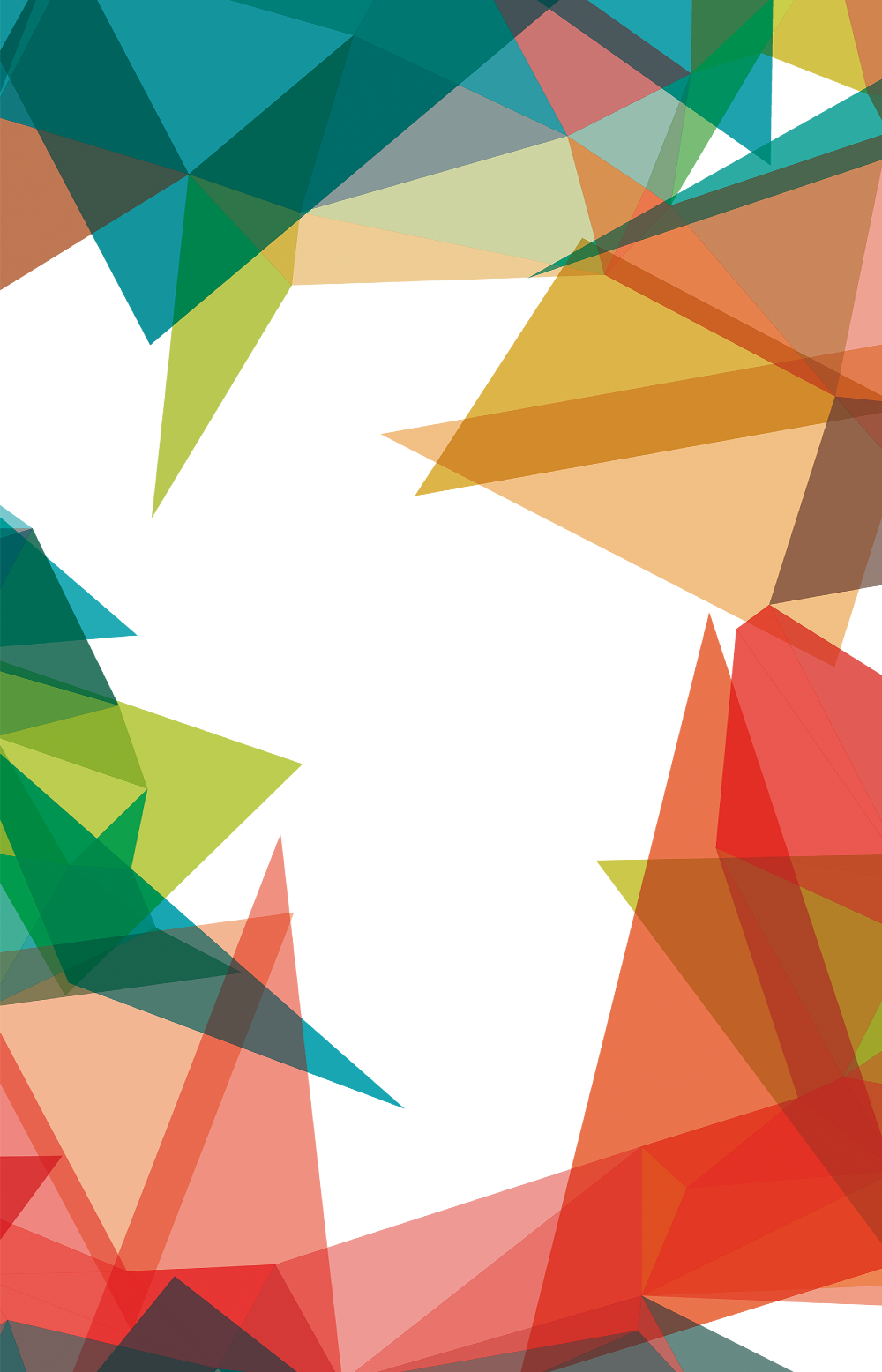 «Наши достоинства»
«Я могу»
Я – Наталья, могу ХОРОШО:
Писать сочинения
Танцевать
Организовать вечеринкудля друзей
Я – Наталья:
Дружелюбная
Оптимистичная
Веселая
Укрепление самооценки, создание в группе позитивного настроя,
более полное знакомство участников друг с другом.
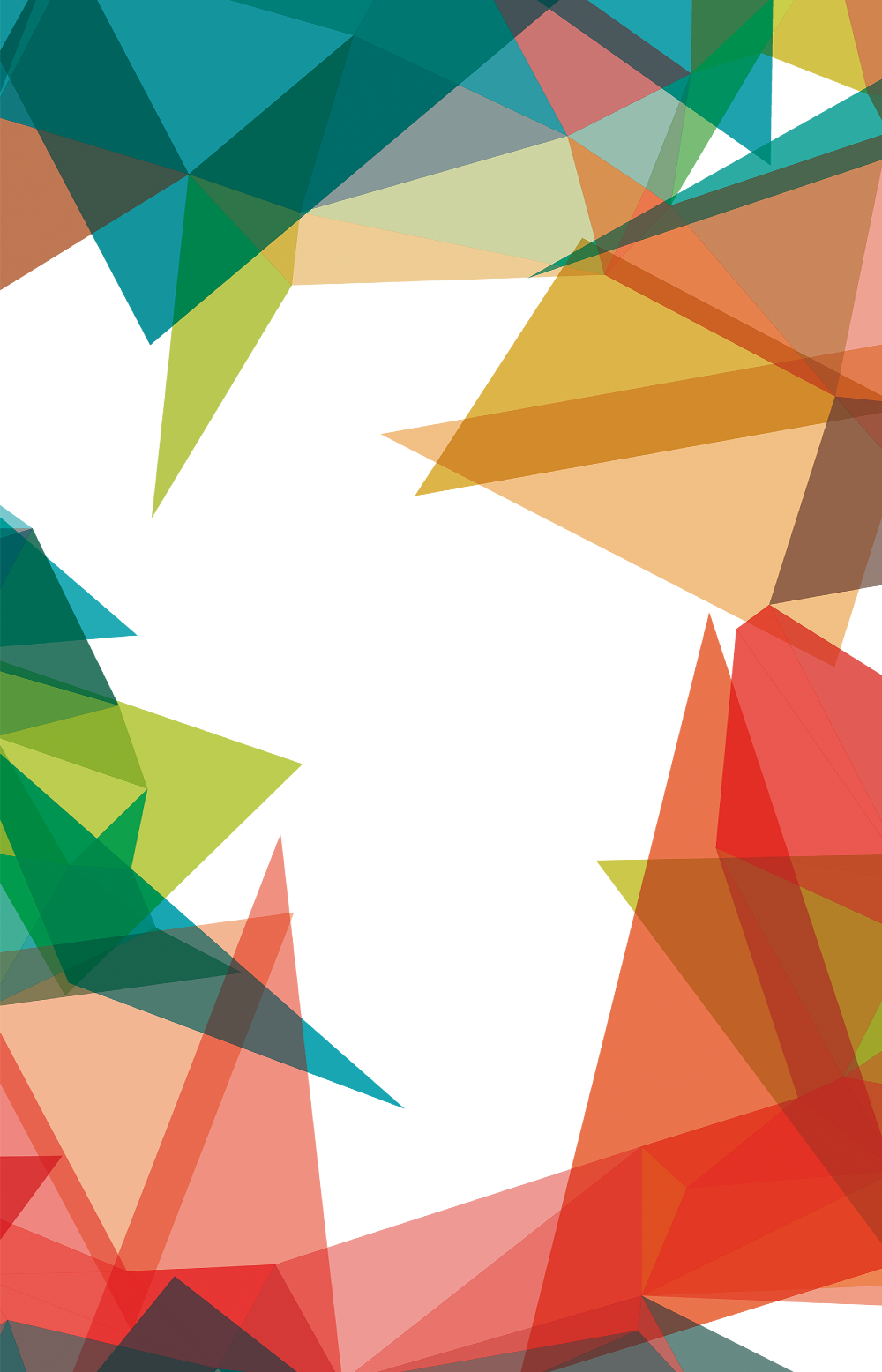 «Три способа поведения»
Участники разыгрывают сценки конфликтных ситуаций.

Пример ситуации:
друг попросил у тебя на несколько дней наушники, ты дал,а он их все не возвращает, хотя ты уже напоминал.
Теперь они очень тебе нужны.
ЗАСТЕНЧИВО
АГРЕССИВНО
УВЕРЕННО
Демонстрация того, что такое уверенное поведение в конфликтной ситуации, посредством сравнения с другими стилями поведения(застенчивым и агрессивным), и его тренировка. Обсуждение плюсов и минусов каждого из указанных поведенческих стилей.
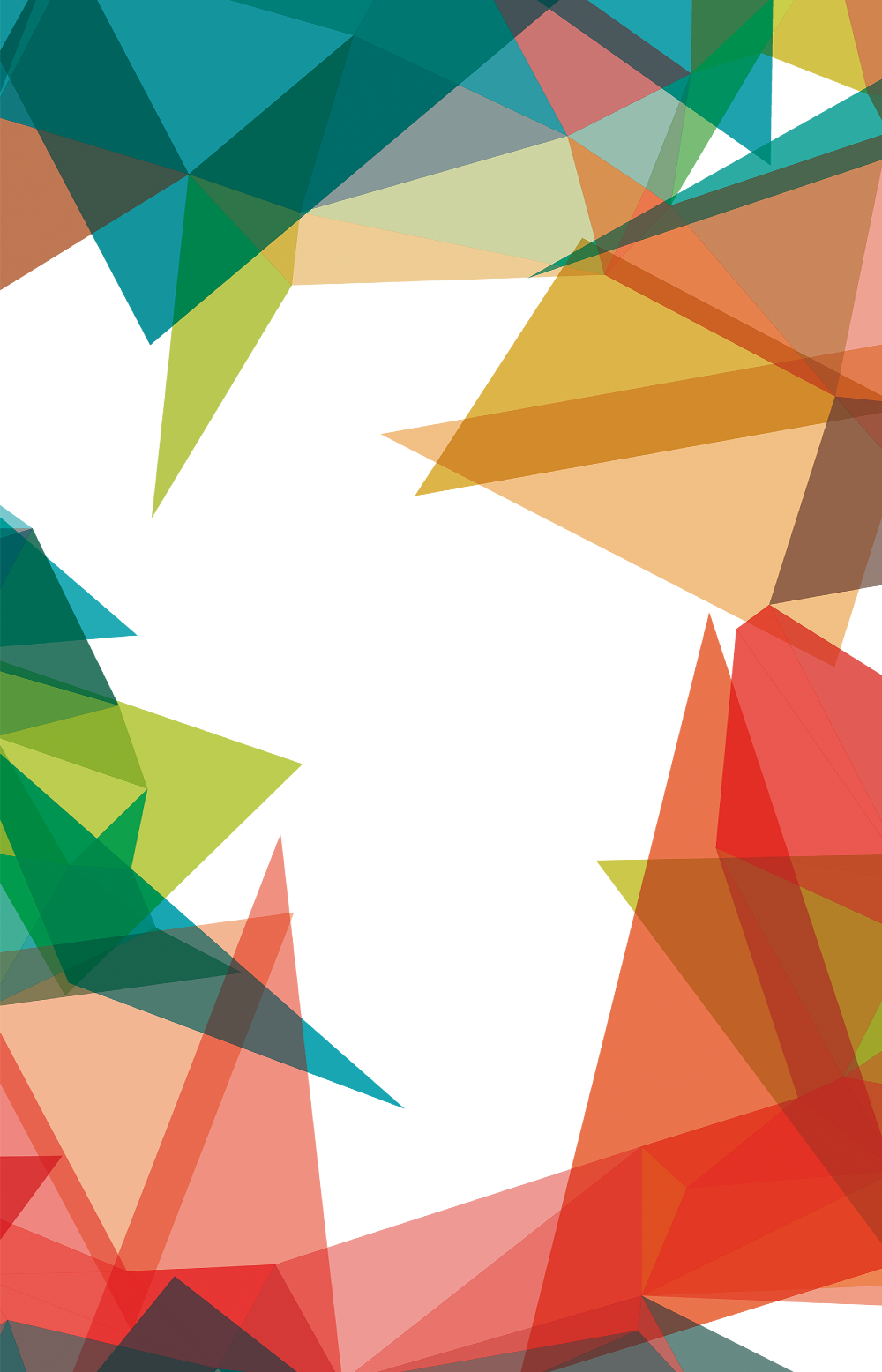 «Три портрета»
Ребятам предлагается разделиться на три группы. Каждая подгруппа получает задание описать признаки, особенности поведения (основные психологические особенности) уверенного в себе, неуверенногои самоуверенного человека.По окончании работы результаты представляются всей группе.
Выводы фиксируются на доске. Важно подчеркнуть, чем похожи другна друга неуверенное и самоуверенное поведение(застенчивый и агрессивный) – и за тем, и за другим может стоять неуверенность человека в себе, в своих силах, в том,что он интересен другим людям сам по себе.
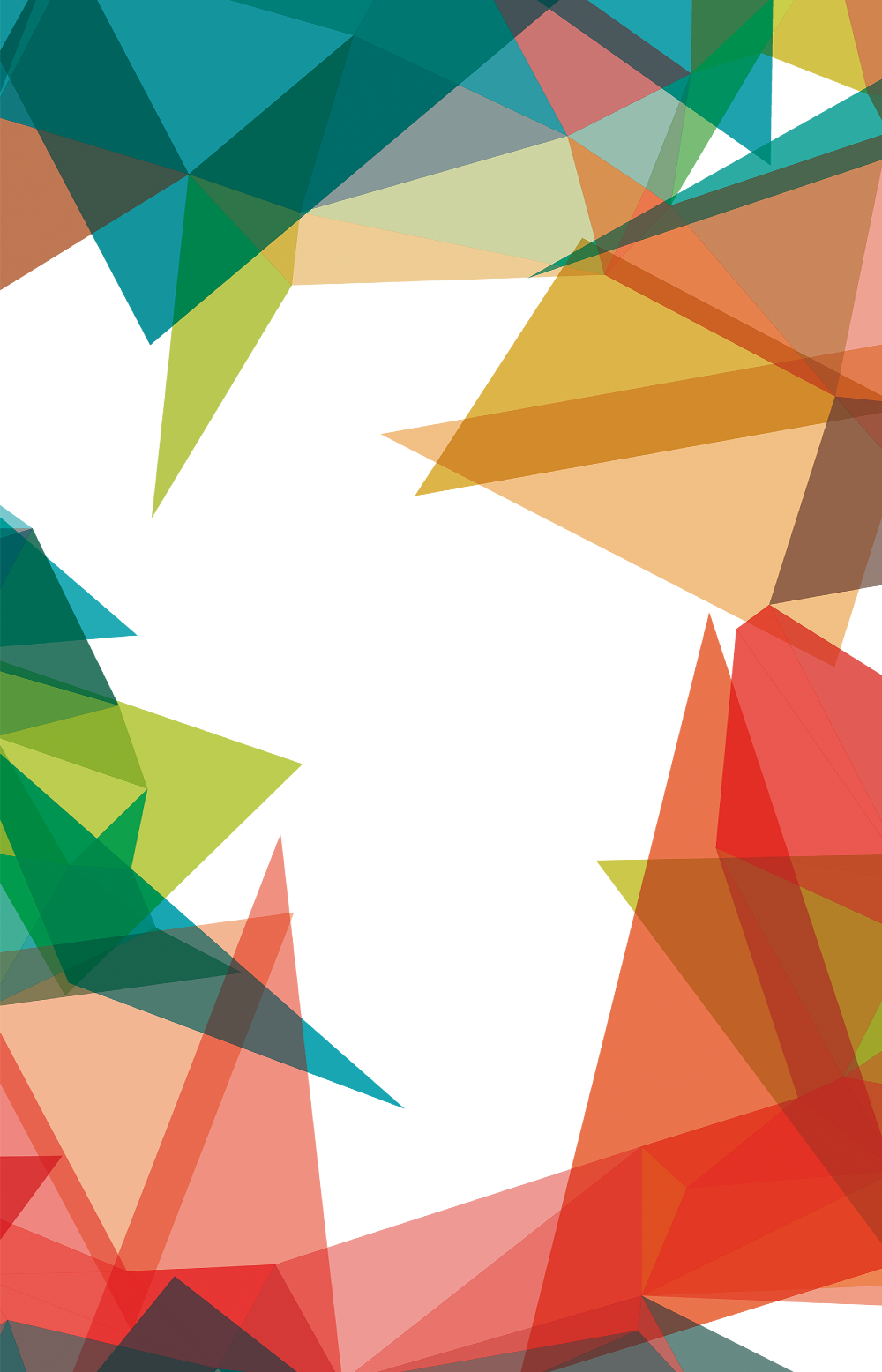 «Три портрета»
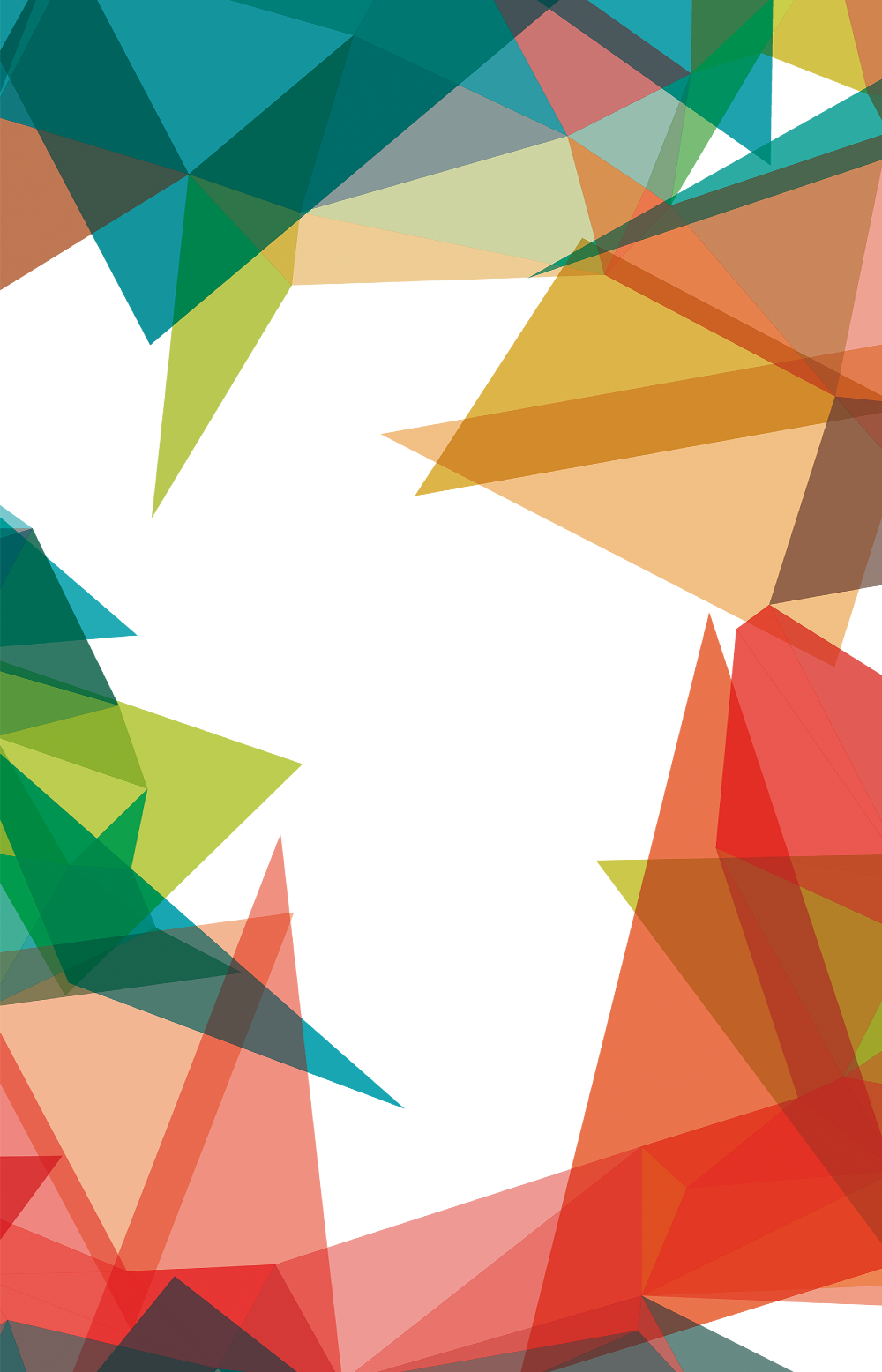 Уверенно вести себя –
значит уметь ставить и достигать цели, контролировать себя, отстаивать свои интересыбез агрессии и застенчивости,с честью выходить из конфликтов.
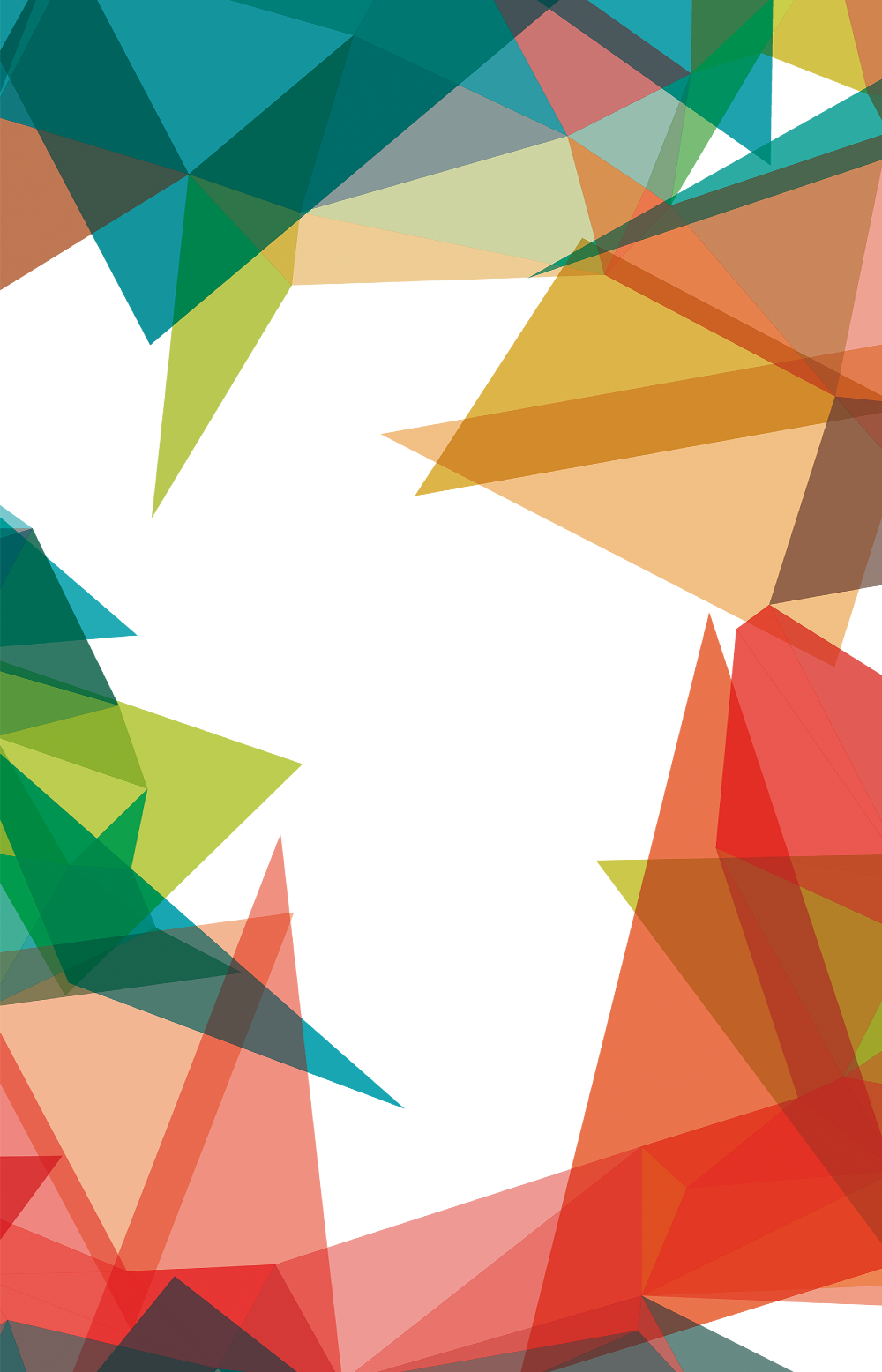 Тренируемся!
Упражнение «Сядьте так, как …»
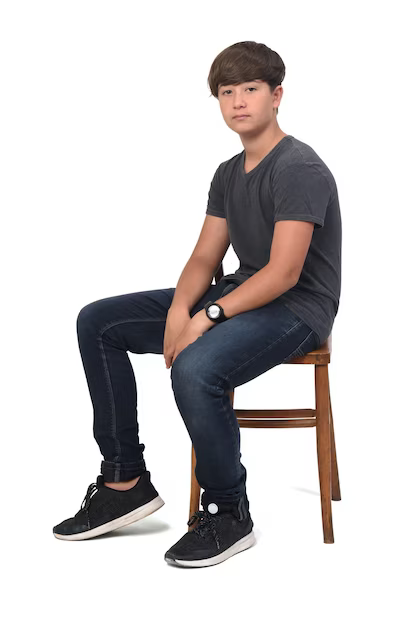 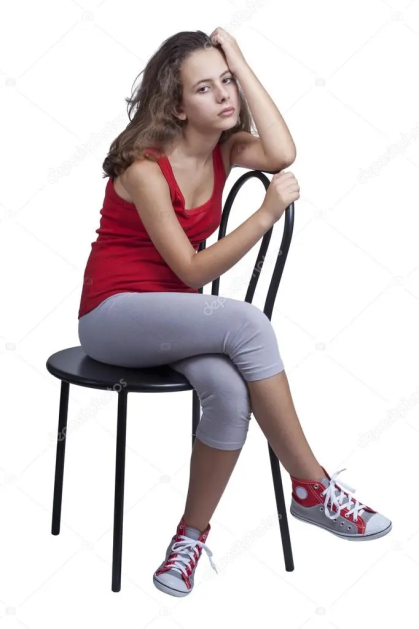 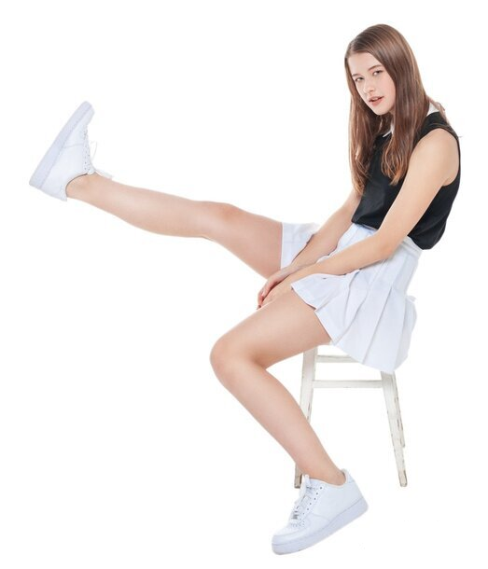 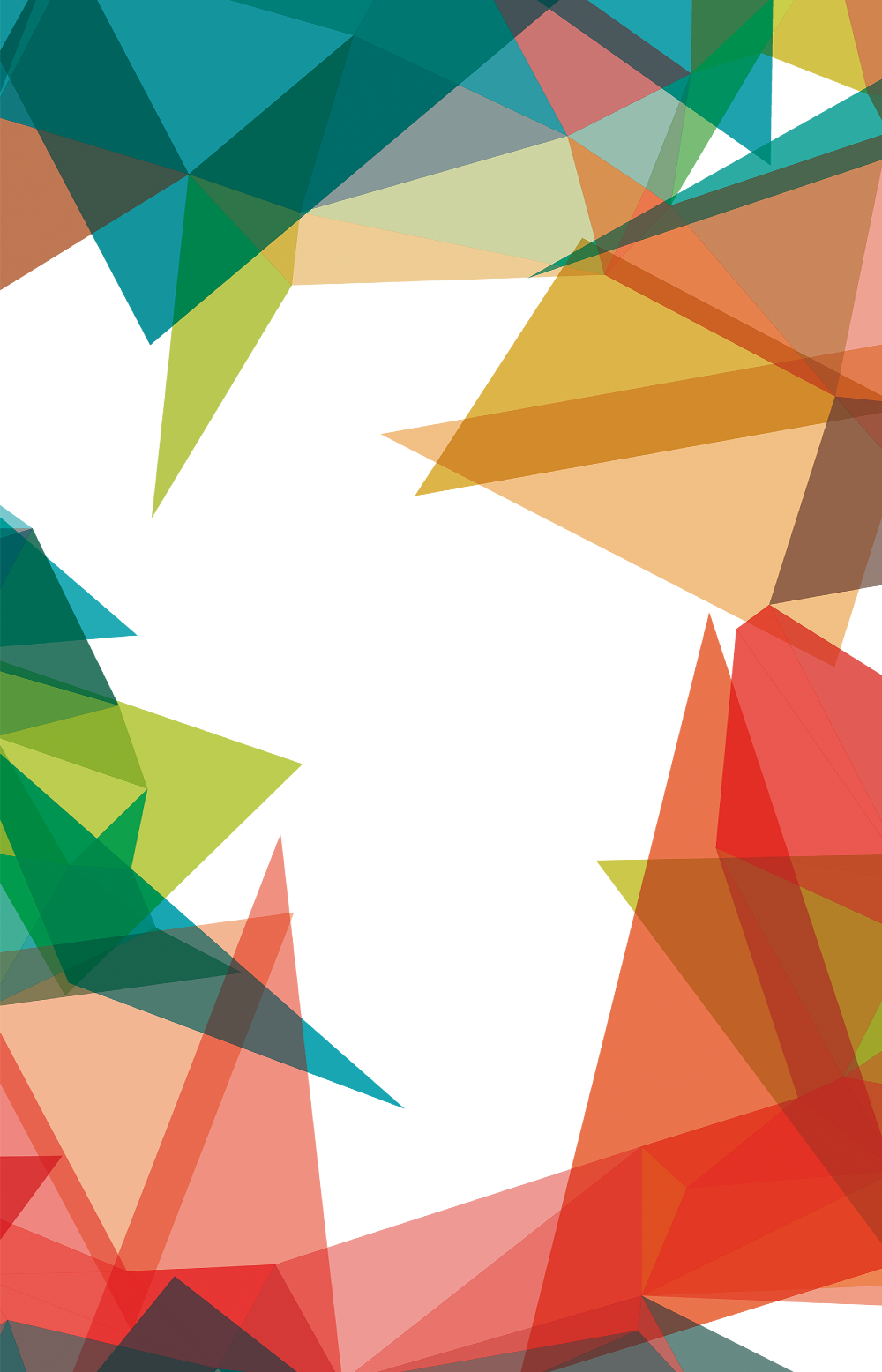 «Маленькие успехи»
Участникам предлагается вспомнить и описать любые, хотя бы незначительные успехи, достигнутые ими в три последних дня.На размышление дается 2–3 минуты.
Можно обсуждать в парах. При небольшом числе участников (до 10–12) каждый рассказывает о своих успехах в общем кругу.
Обучение «самоподкреплению» (отслеживанию собственных успехови награждении самого себя за них), фиксация на том, что в жизни происходит много позитивного. Кроме того, упражнение позволяет участникам познакомиться поближе, узнать о своих партнерахнекоторые неожиданные моменты.
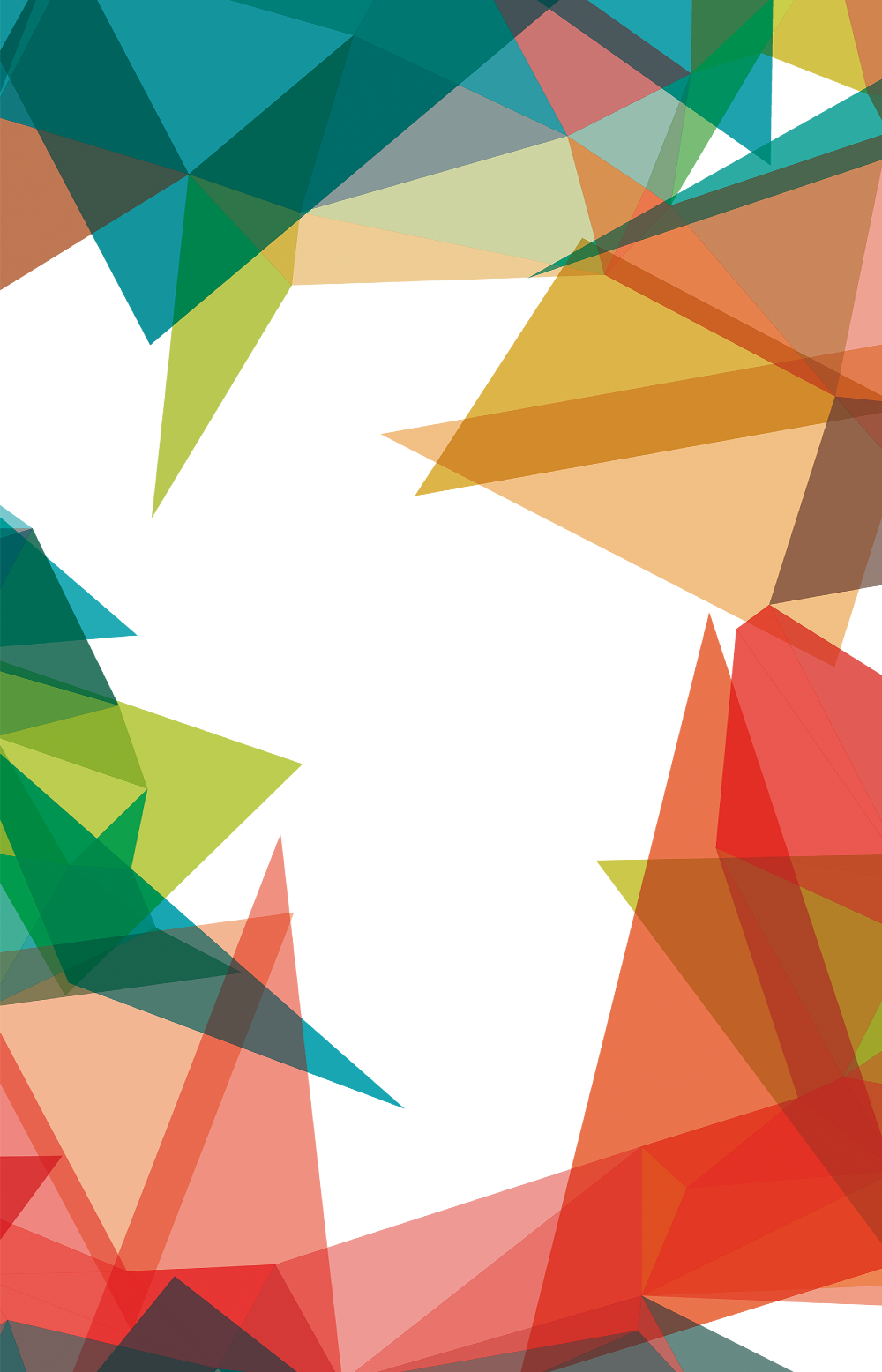 «Круг уверенности»
Представьте себе невидимый круг диаметром около 60 см на полу примерно в полуметре от себя.
Зайдите в круг и вспомните прекрасное время, когда вы были"на гребне успеха".
В той ситуации максимально проявились все ваши способности. Все было хорошо, удача сопутствовала вам. Если трудно вспомнить свою историю, вы можете воспользоваться историей героя кинофильма или легенды, которым восхищаетесь.
Удивительная способность вашего мозга – это то, что для него нет разницы между реальной историей и воображаемой. Фантазируйте смело – никто не будет знать об этом!
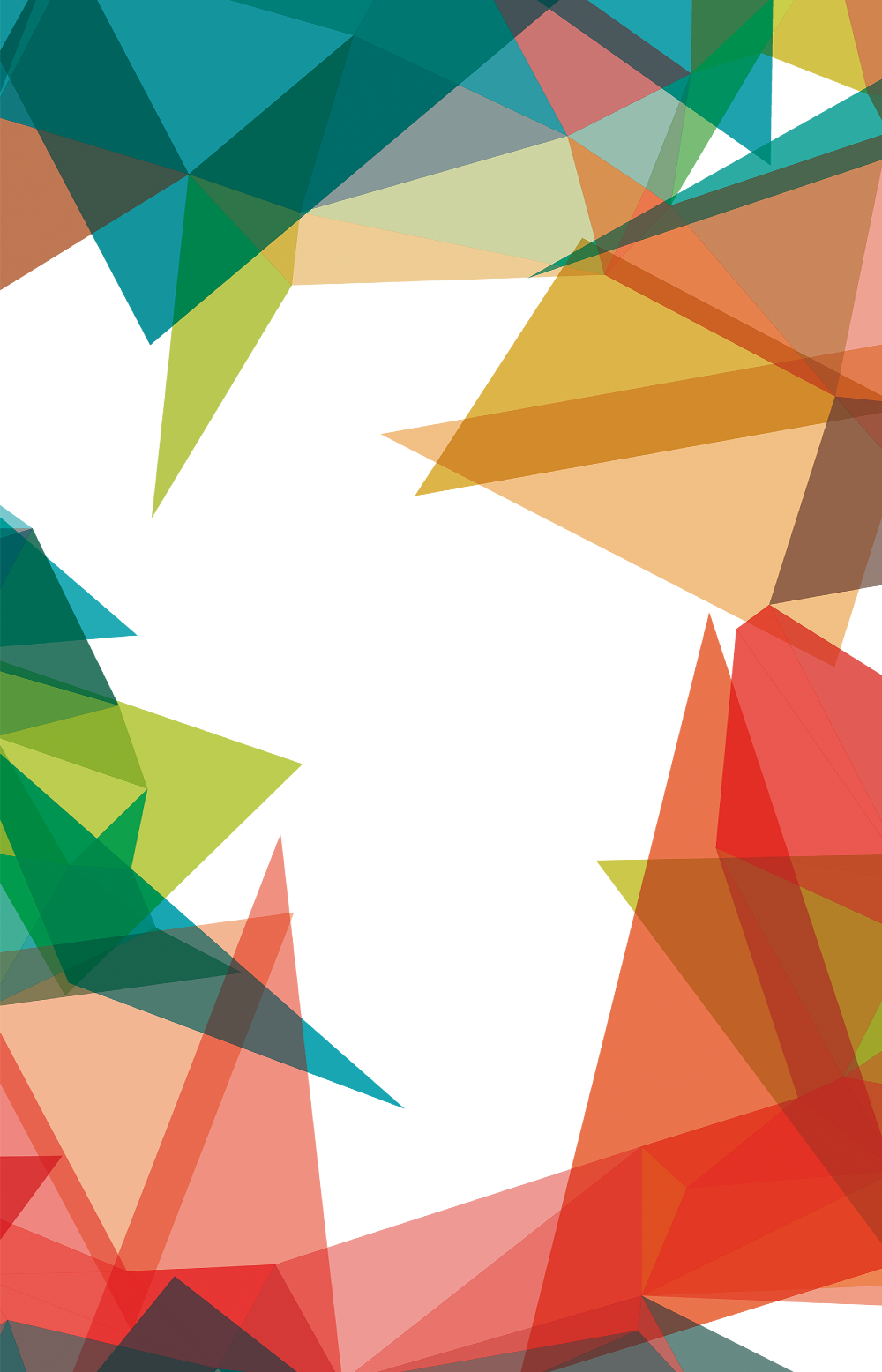 Творческие упражнение
«Я в лучах солнца»
«Рисунок по точкам»
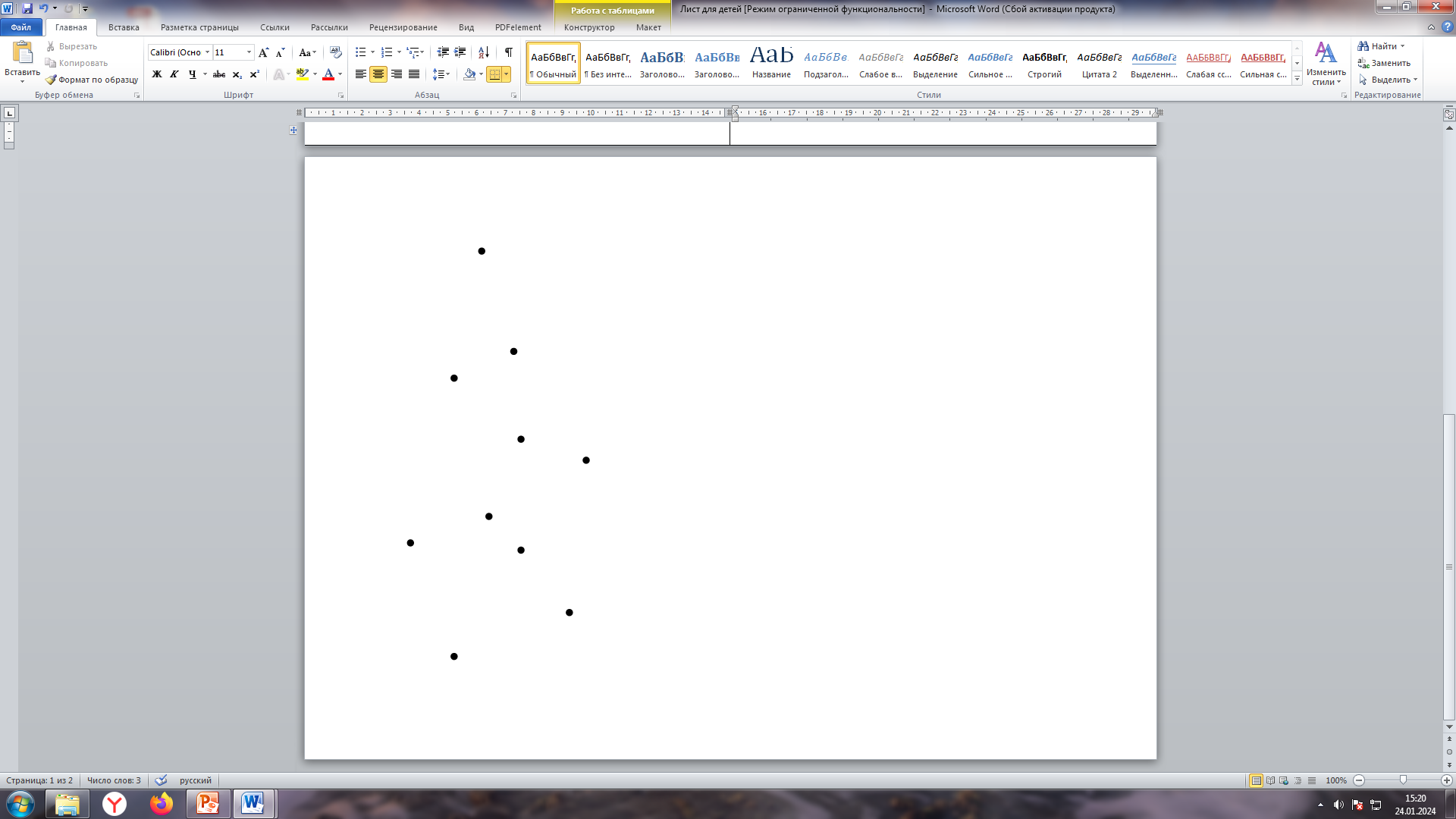 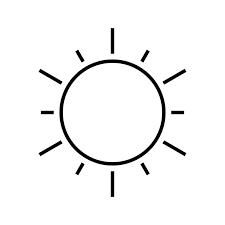 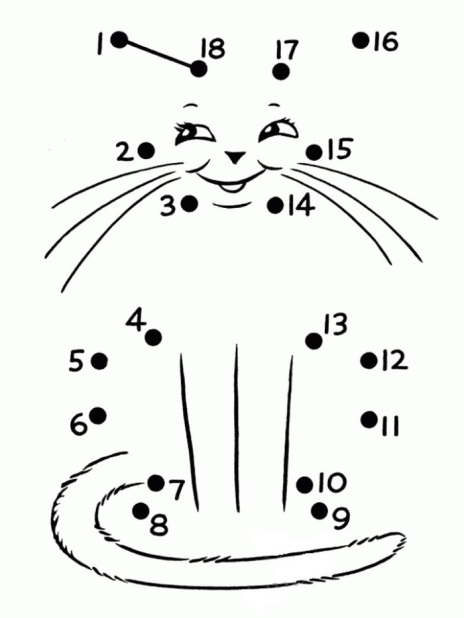 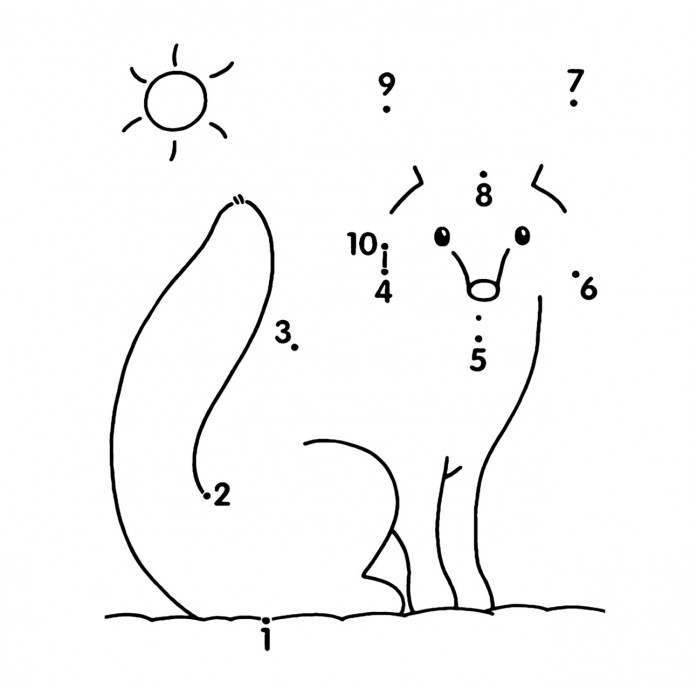 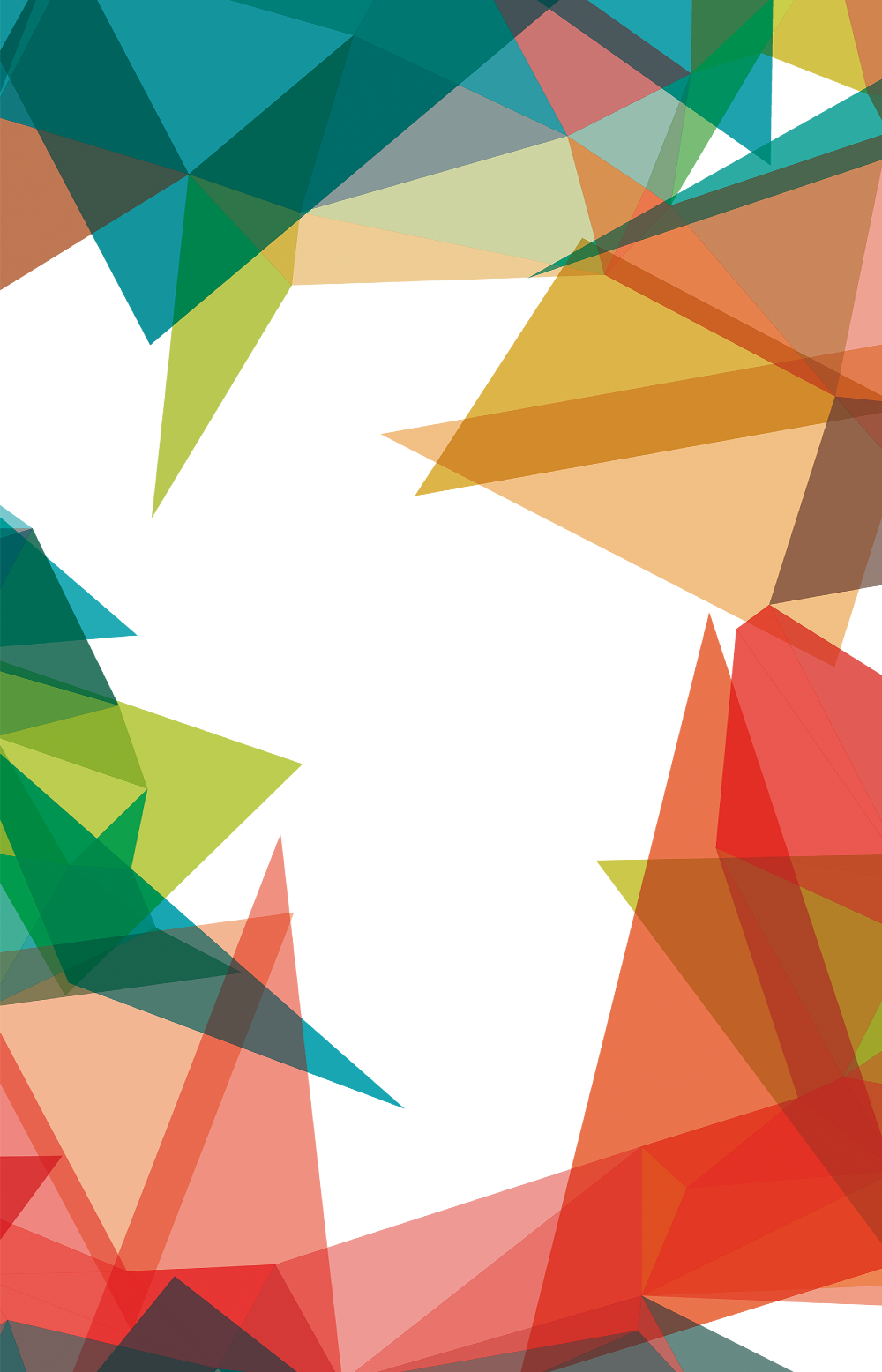 Прием №1. Улучшай осанку
Прием №2. Соблюдай зрительный контакт при разговоре
Прием №3. Увернно принимай комплименты
Прием №4. Цени свою индивидуальность
Прием №5. Выбери образец для подражания
Прием №6. Определи свои любимые занятия
Прием №7. Найди в себе талант
Прием №8. Заботься о себе
Прием №9. Сосредоточься на других
Прием №10. Умей постоять за себя
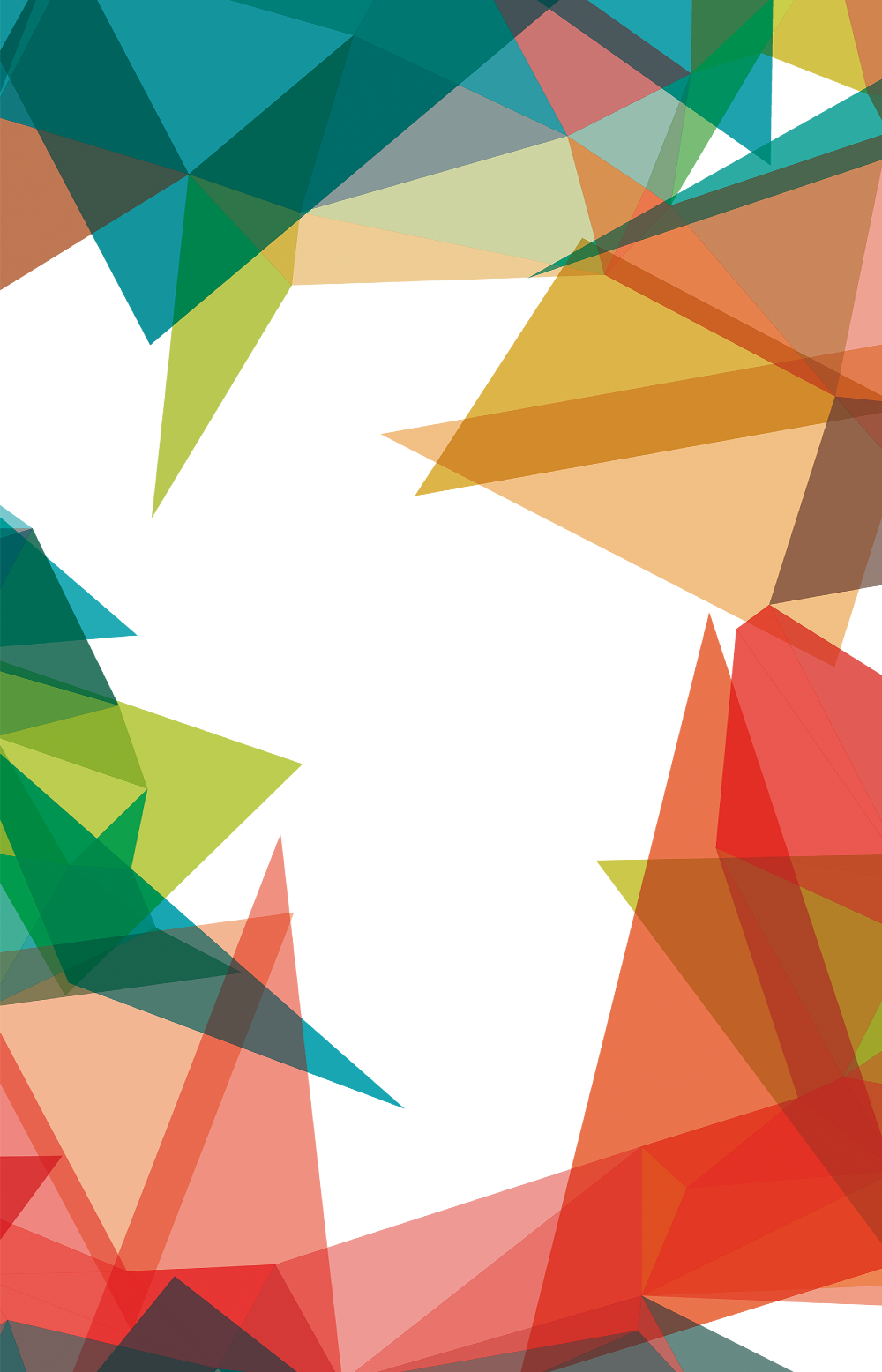 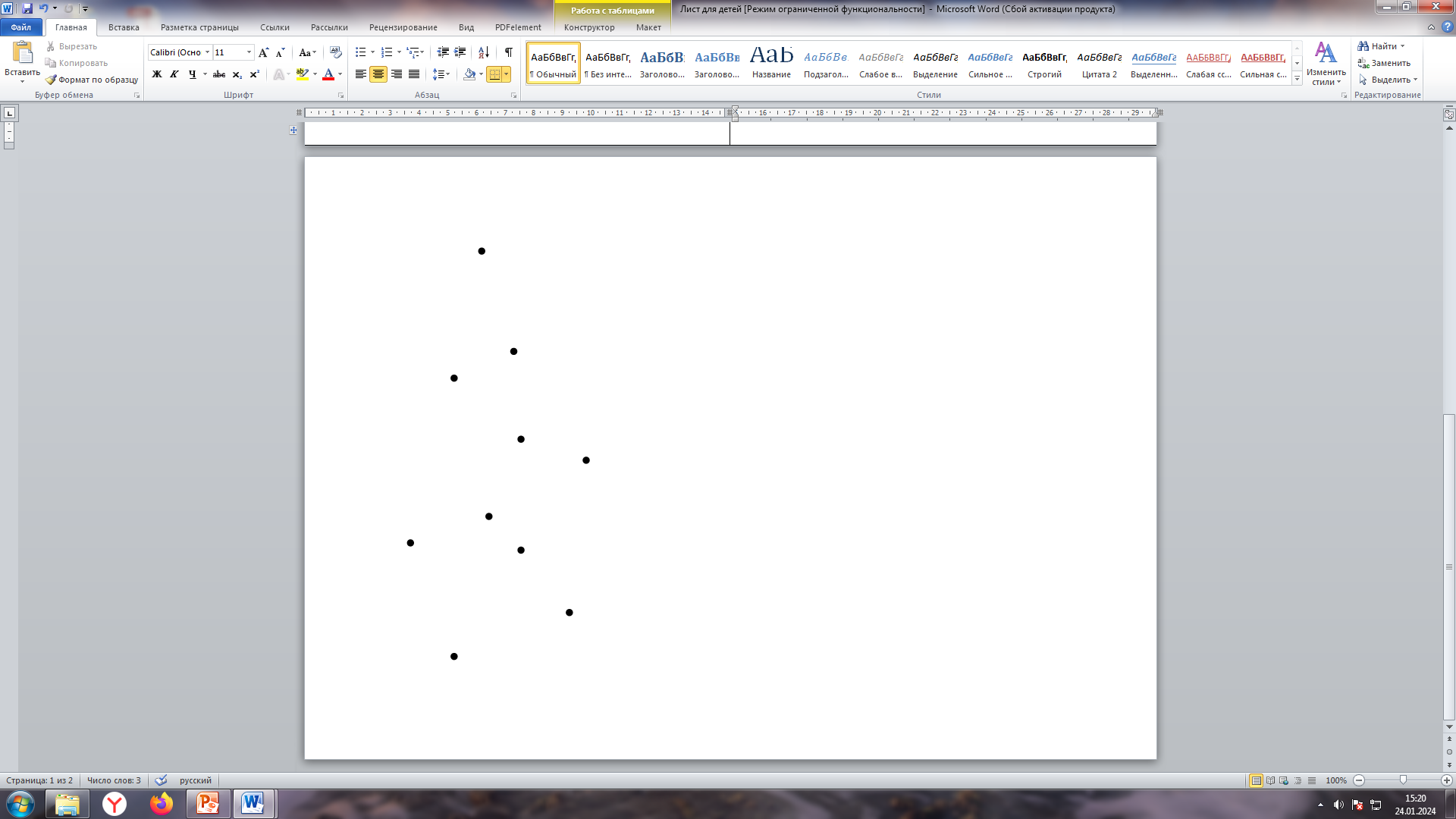 Ольга Максимова
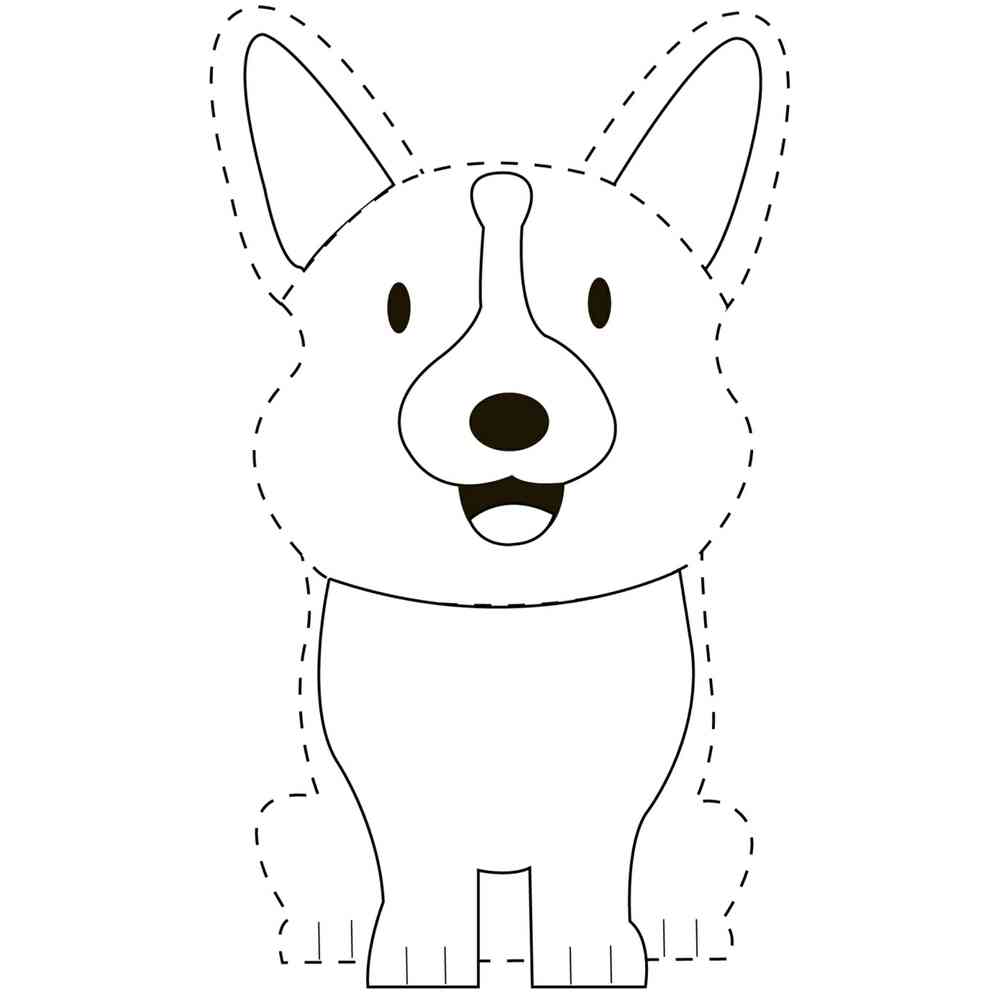 «Как стать уверенным»
Я:
- дружелюбная
- оптимистичная
- веселая
Прием №1. Улучшай осанку
Прием №2. Соблюдай зрительный контакт при разговоре
Прием №3. Уверенно принимай комплименты
Прием №4. Цени свою индивидуальность
Прием №5. Выбери образец для подражания
Прием №6. Определи свои любимые занятия
Прием №7. Найди в себе талант
Прием №8. Заботься о себе
Прием №9. Сосредоточься на других
Прием №10. Умей постоять за себя
Уверенно вести себя –
значит уметь ставитьи достигать цели, контролировать себя, отстаивать свои интересы без агрессии и застенчивости, с честью выходить из конфликтов.
Три способа поведения
Уверенное
Агрессивное
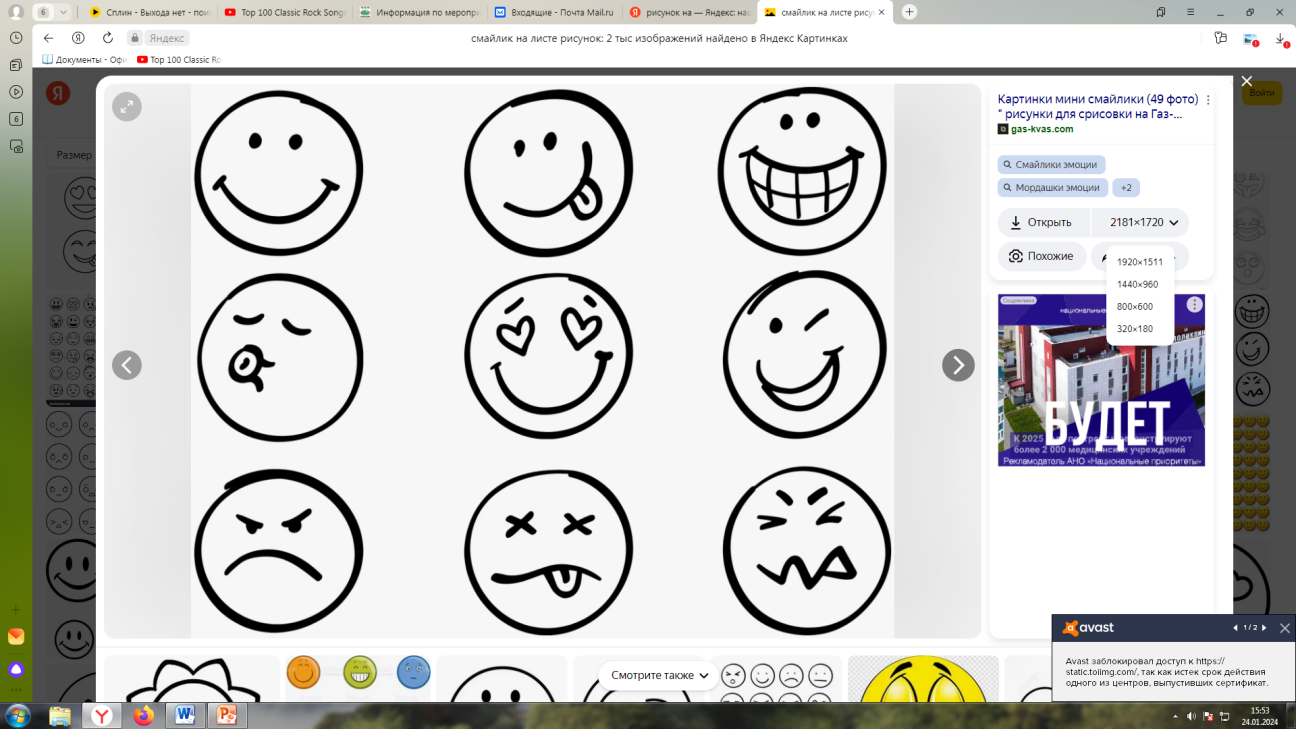 Застенчивое
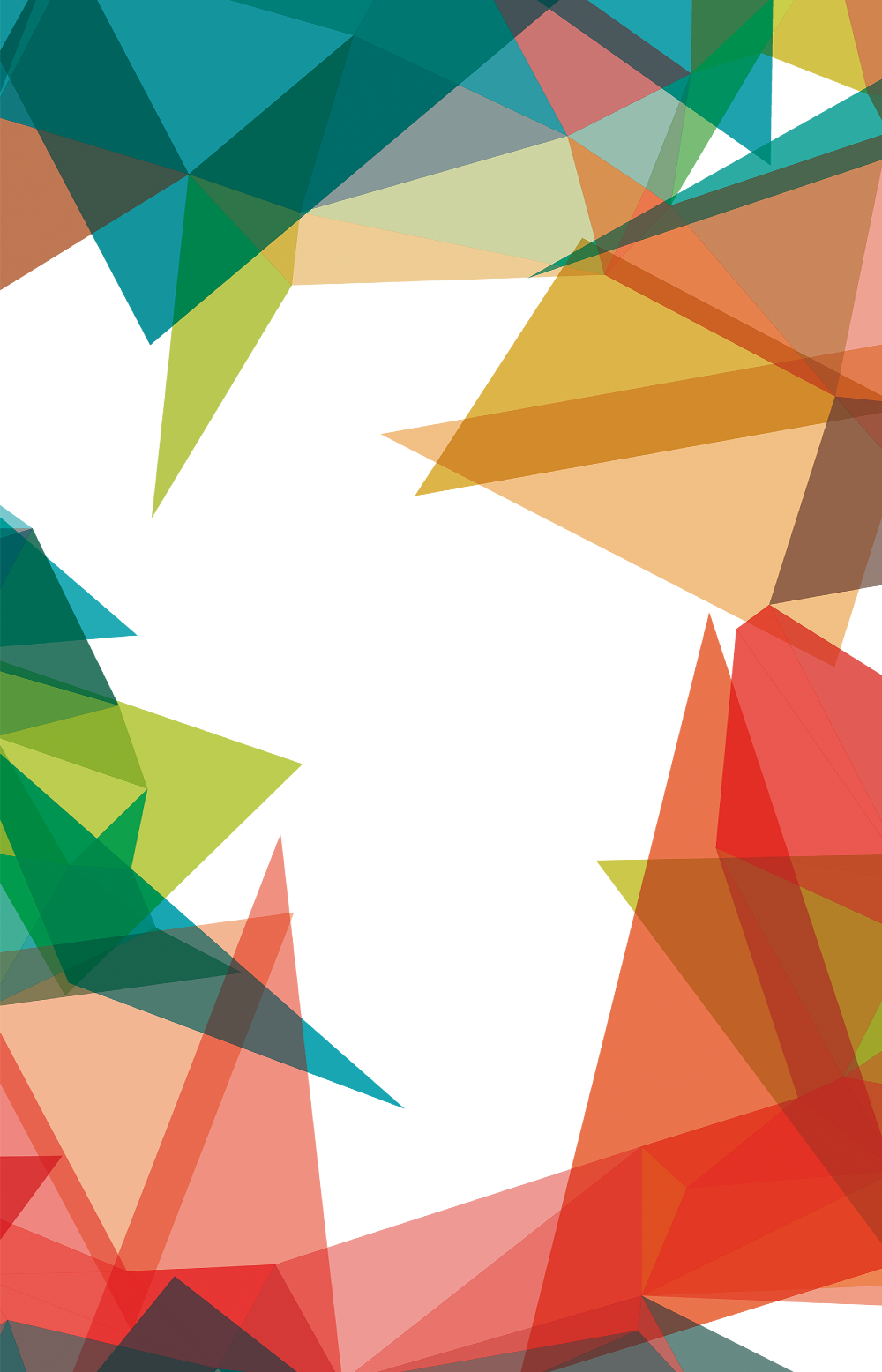 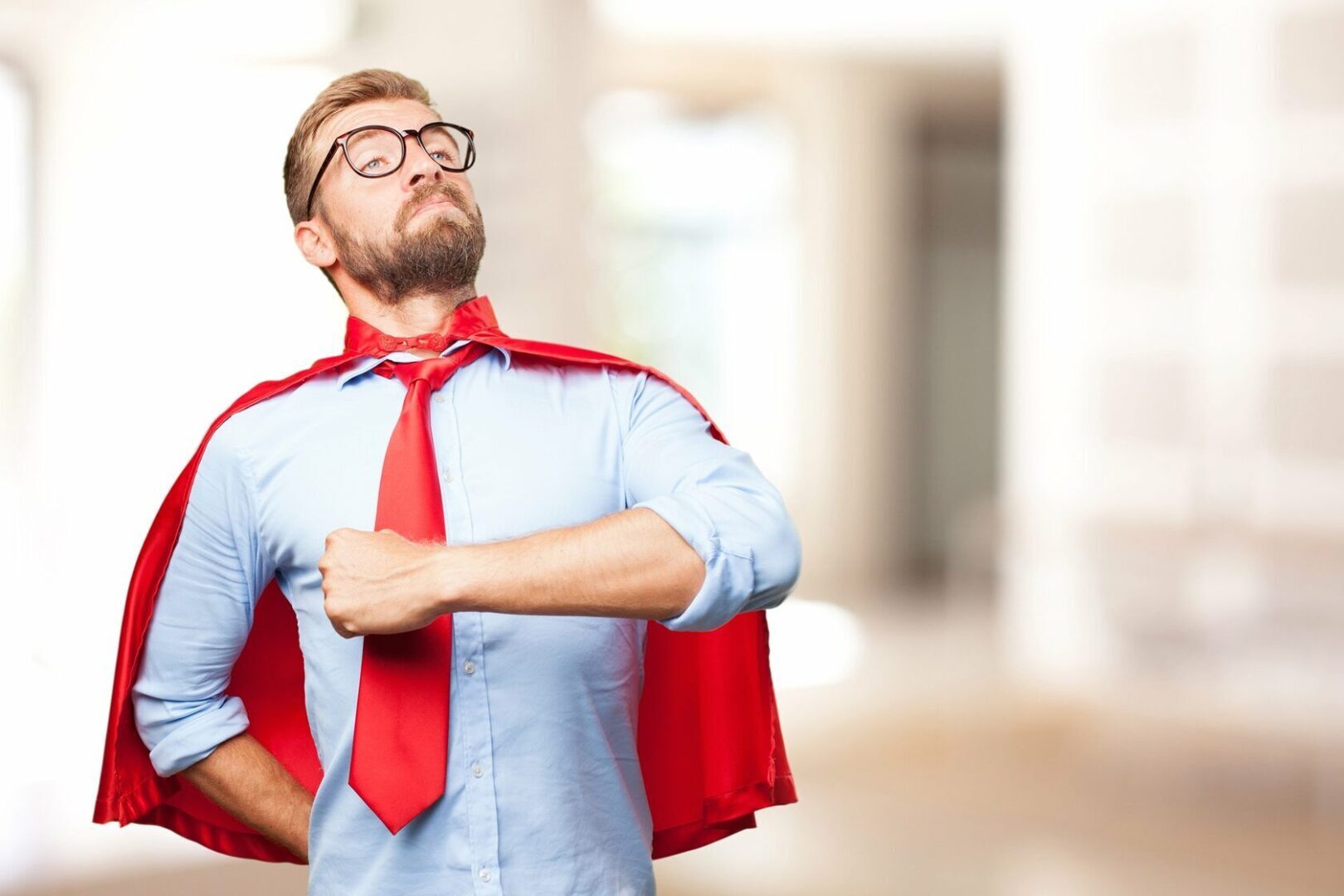 Спасибо за внимание!